Building Stronger
Homes
Like Trees & Pillars
“The secret things belong to the Lord our God, but the things that are revealed belong to us and to our children forever, that we may do all the words of this law.” 				   (Deut. 29:29)
“May our sons in their youth be like plants full grown…
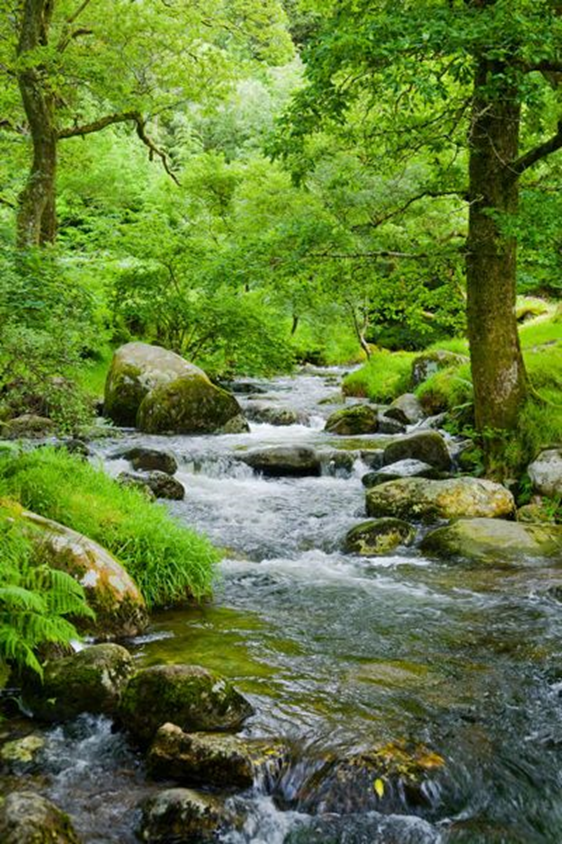 Psalm 1:1-3
Psalm 144:12
“our daughters like corner pillars cut for the structure of a palace.”
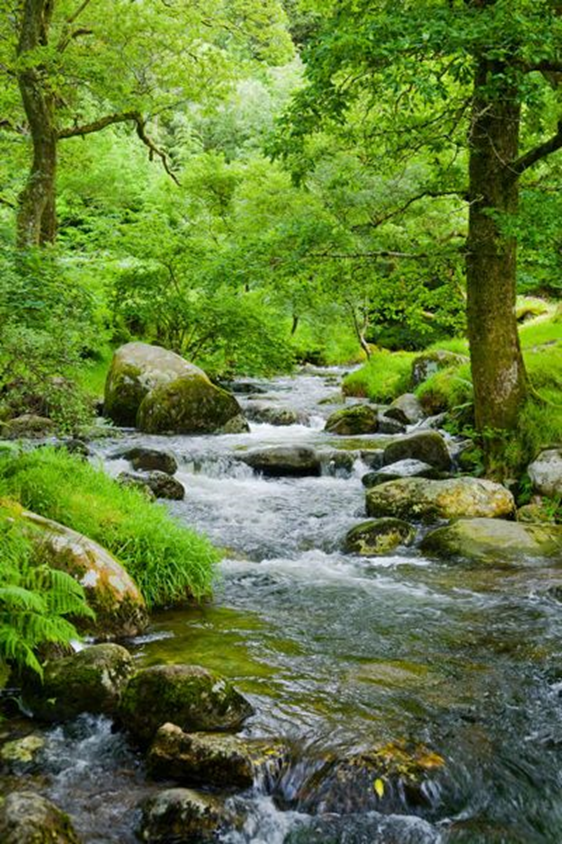 Psalm 1:1-3
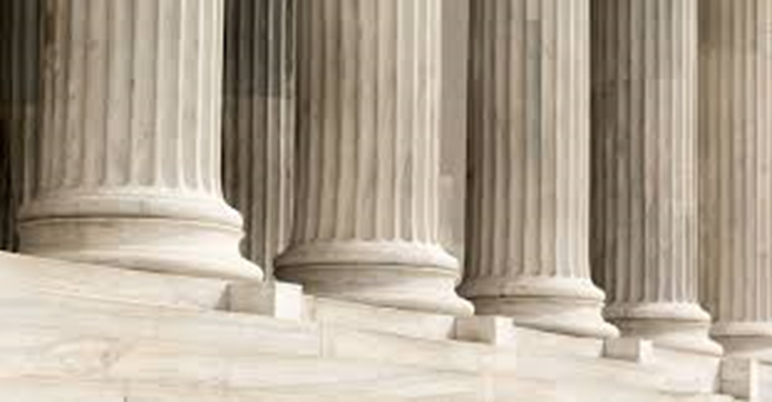 1 Peter 2:4-5
Psalm 144:12
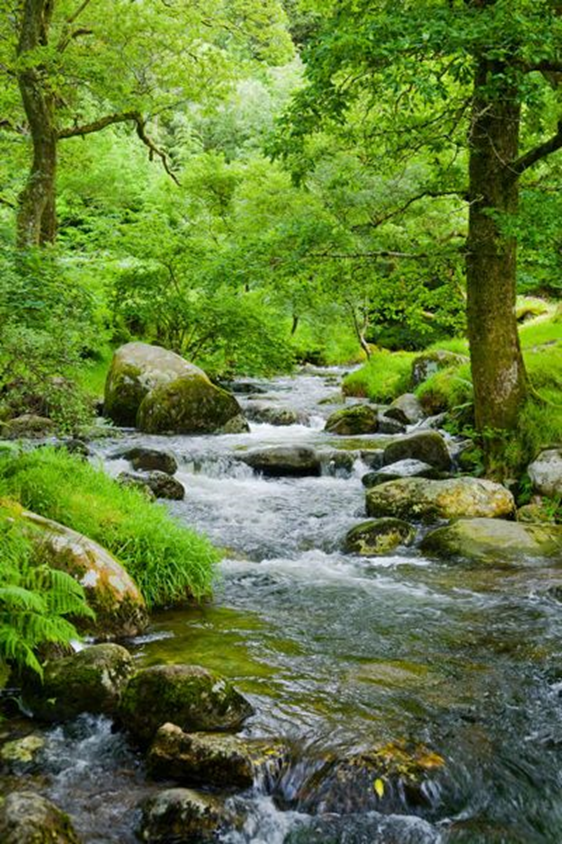 “…bind them around you neck; write them on the tablet of your heart.”
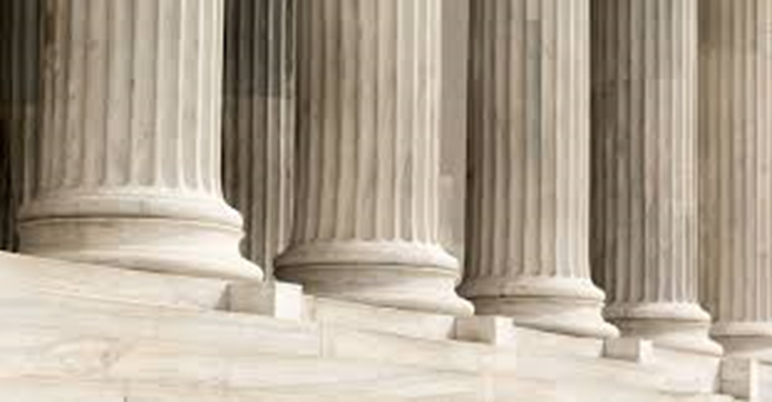 Proverbs 3:3
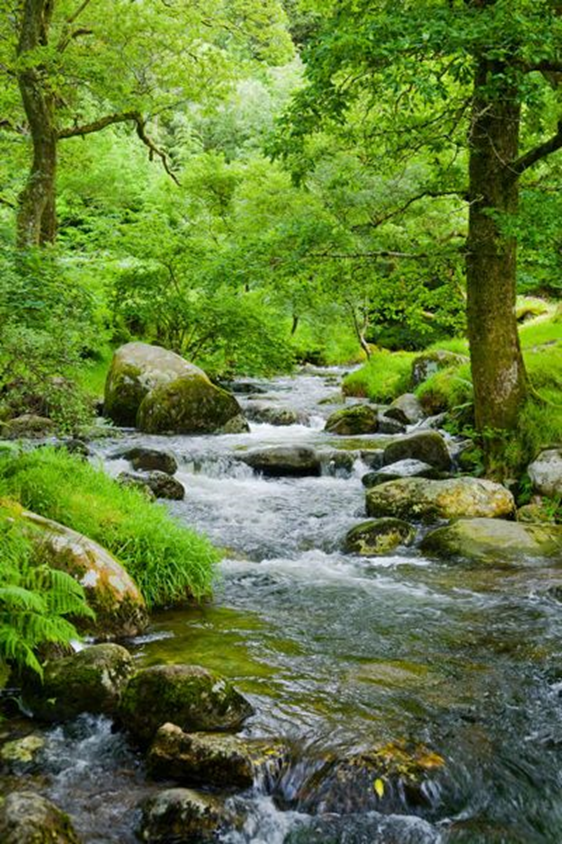 A Grasp of the Big Picture of the Bible
Acts 8:30-31
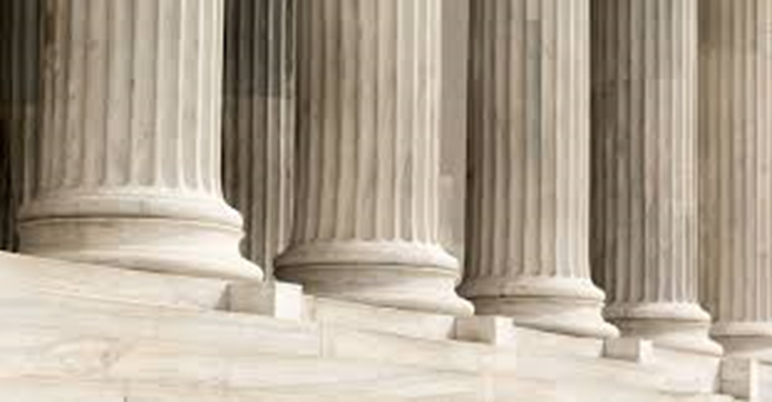 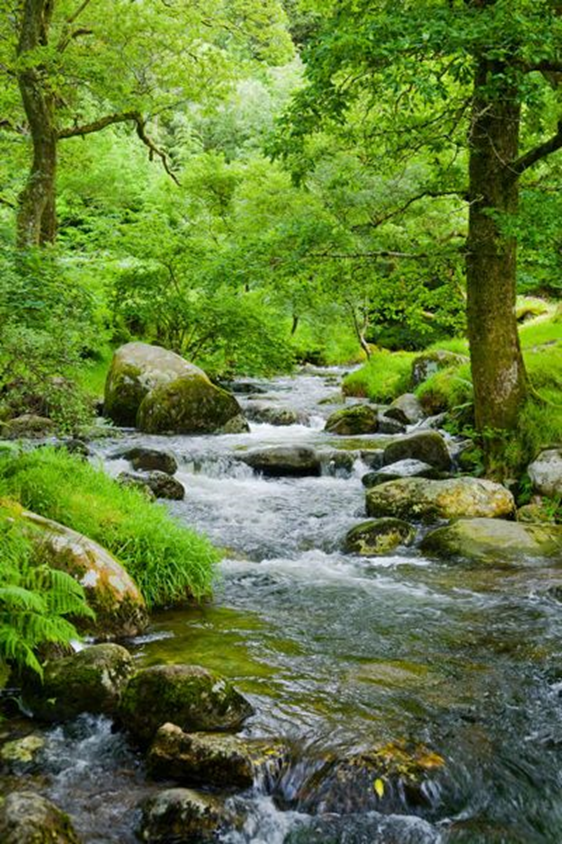 Respect for Authority
1 Peter 5:6
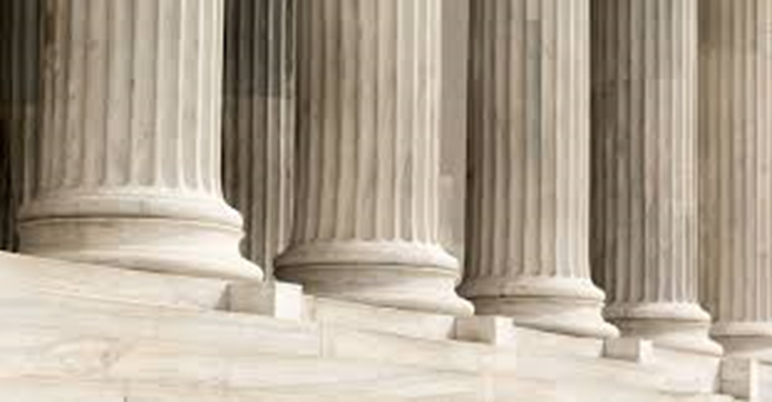 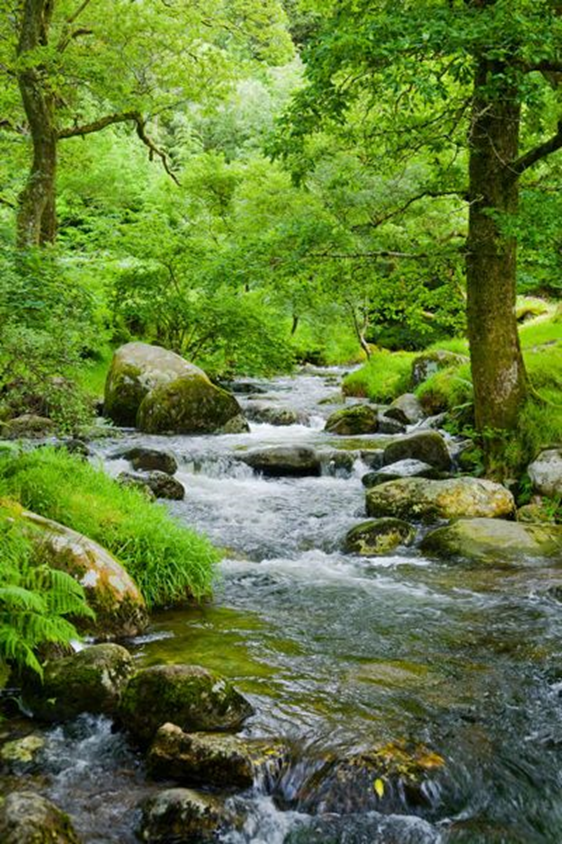 A Sincere Commitment to Personal Purity
1 Corinthians 6:19-20
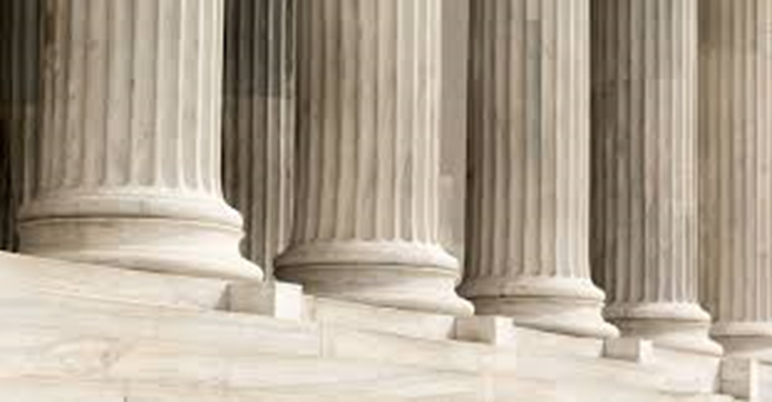 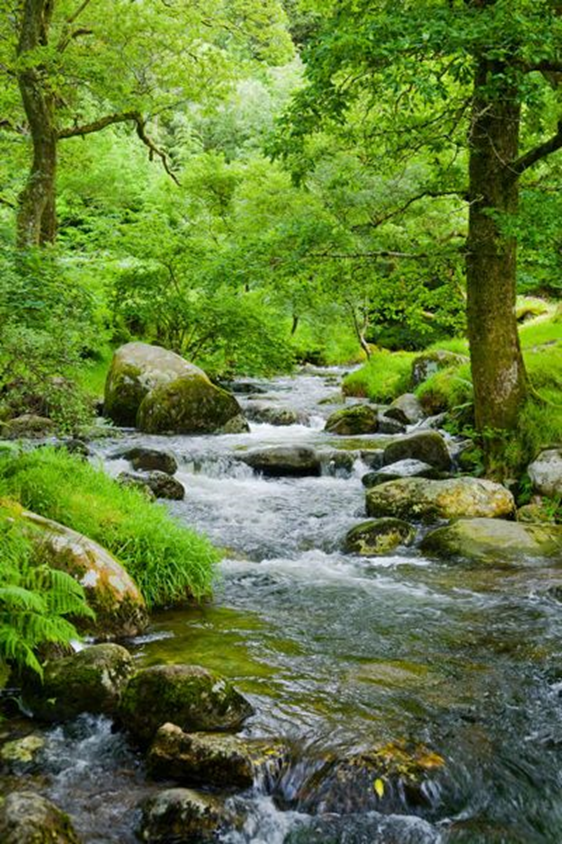 Solid Reasons for Faith & Hope
1 Peter 3:15
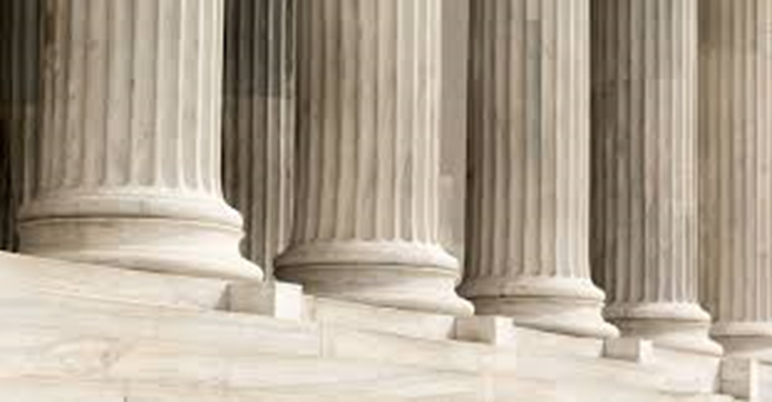 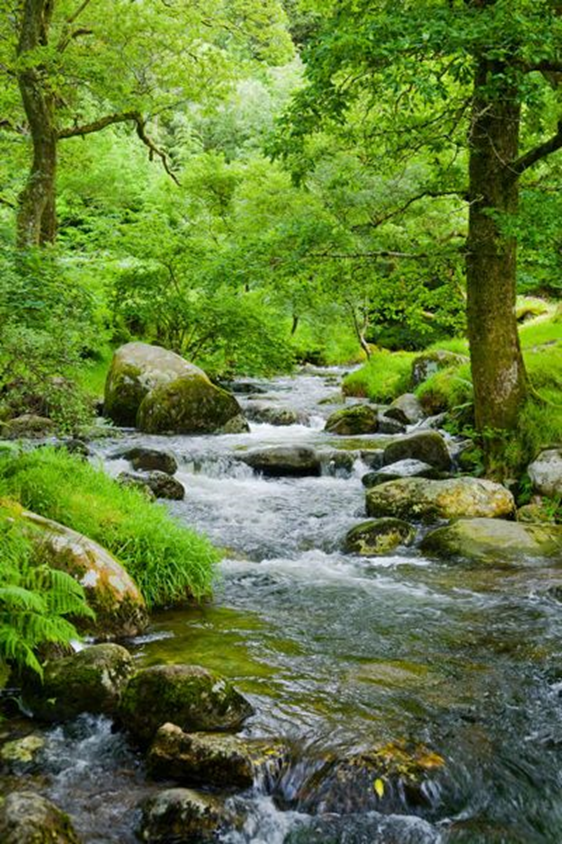 The Ability to Make Wise Decisions
Proverbs 
3:13-14
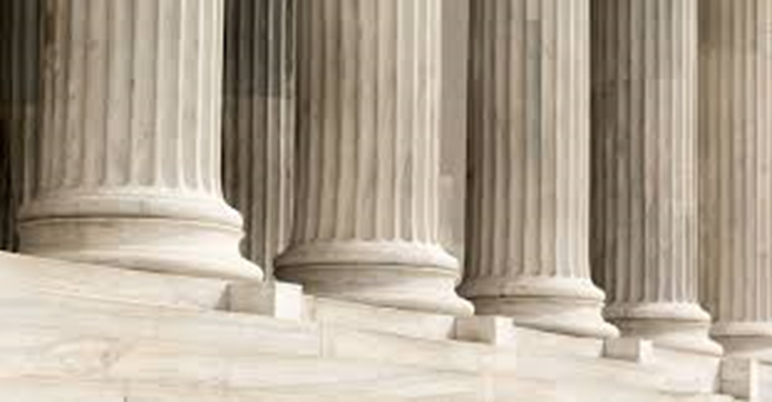 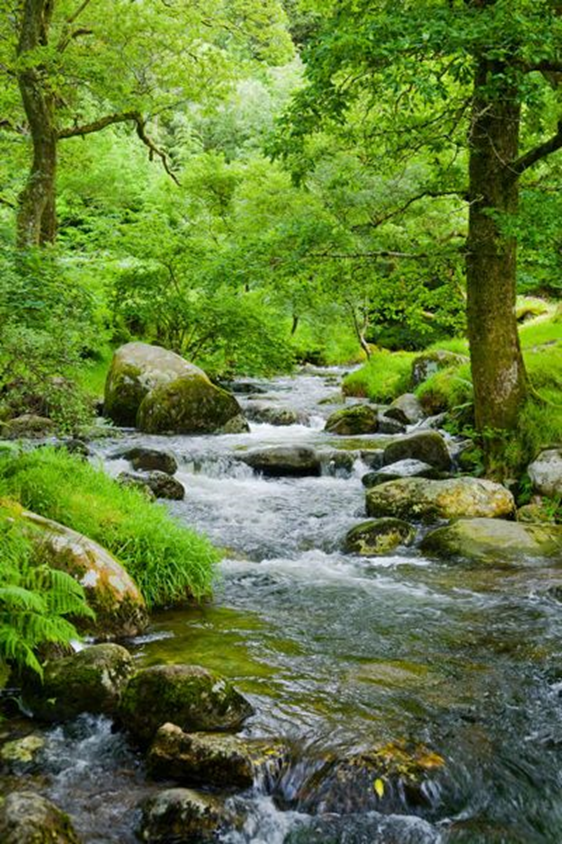 A God-First, Others-Next Way of Thinking
Matthew 
22:37-39
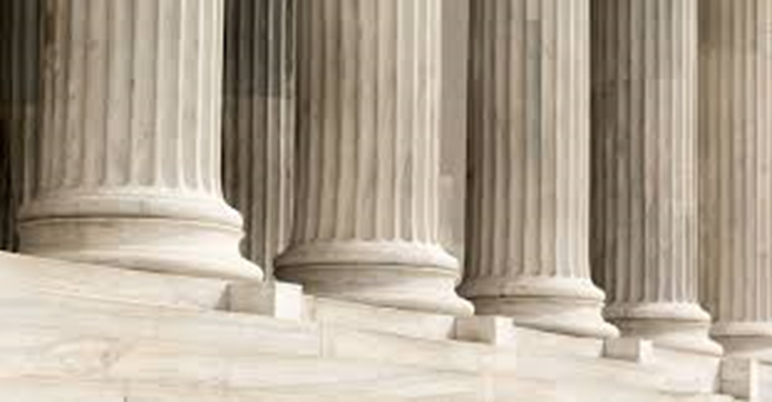 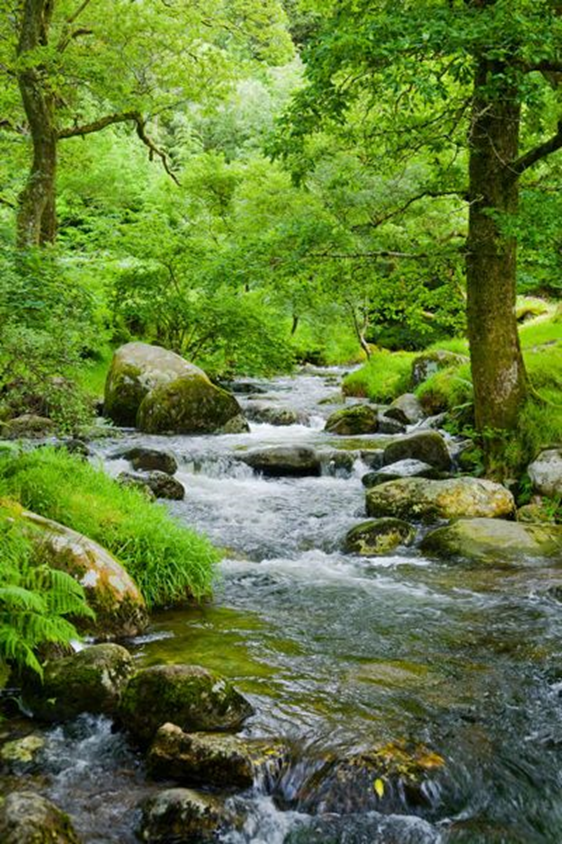 A Developing Connection with Jesus
John 15:4-5
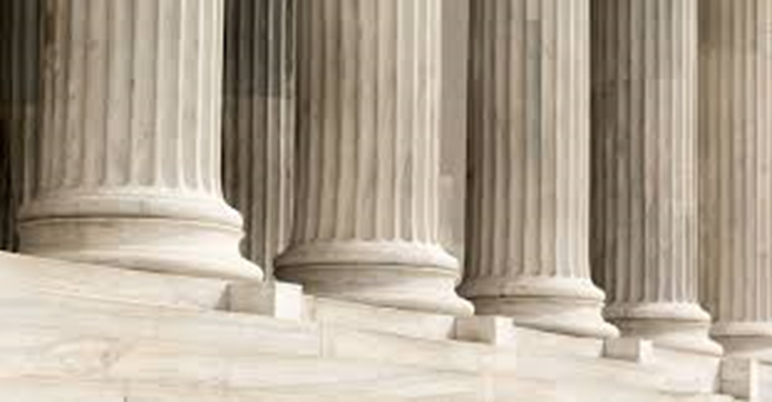 Building Stronger
Homes
Like Trees & Pillars